Replicate 1
Plaque assay: Expression of ClbS-like proteins (1)
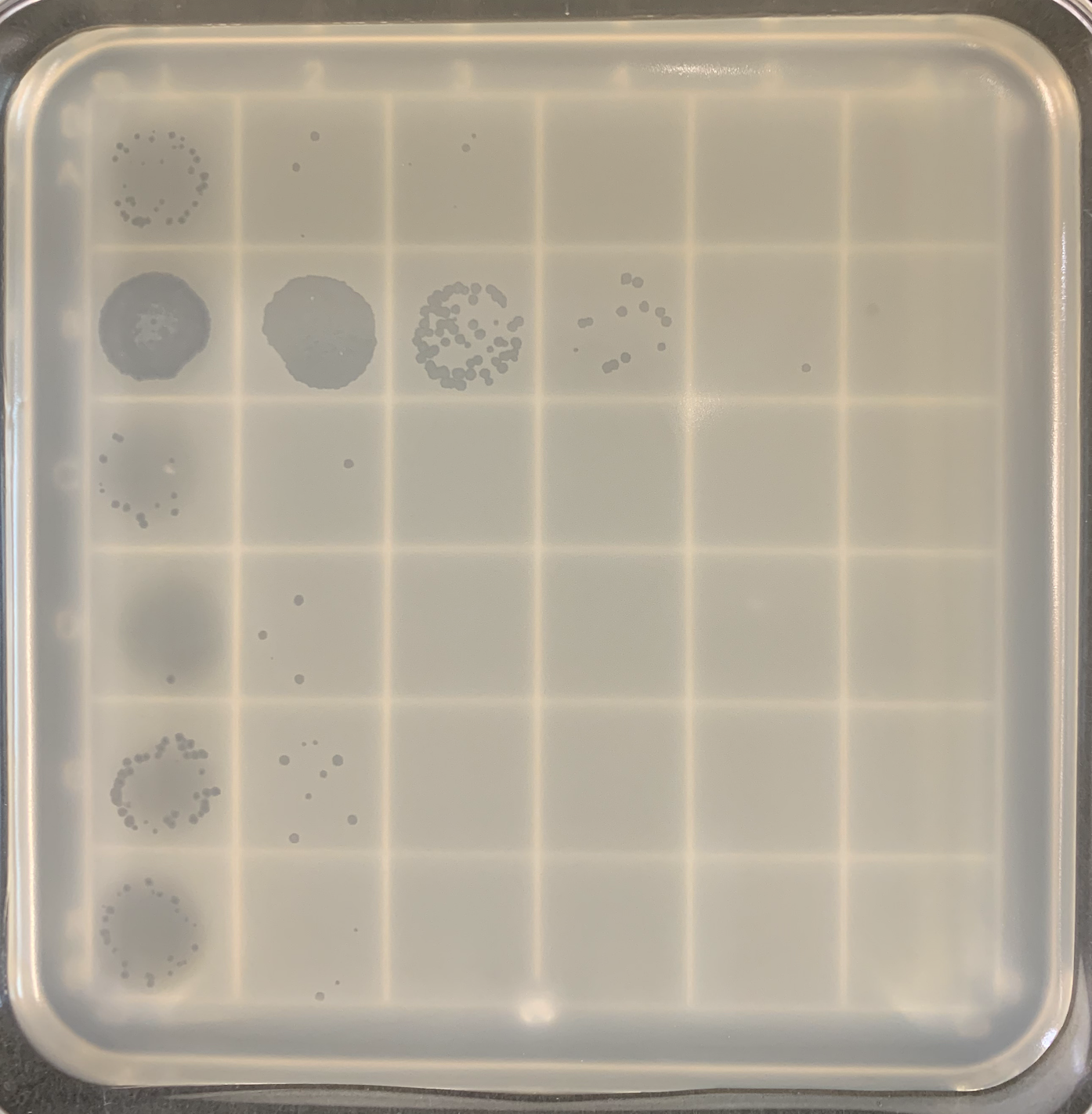 pks–
Empty Vector
pks+
pks–
WT E. coli 
ClbS
pks+
pks–
Mixta Theicola
ClbS
pks+
Replicate 1
Plaque assay: Expression of ClbS-like proteins (2)
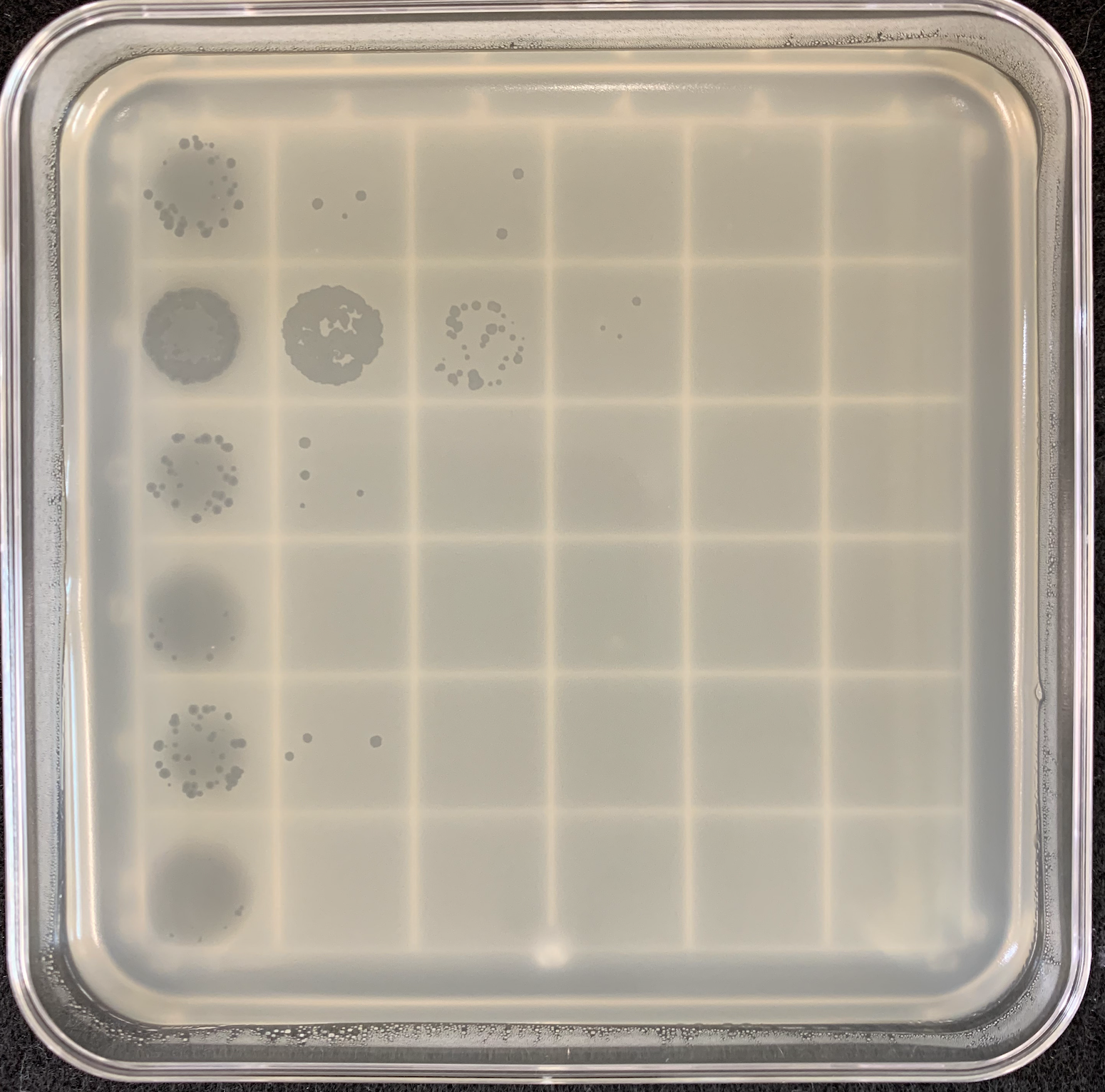 pks–
Samsonia erythrinae
ClbS
pks+
pks–
Gibsiella quercinecans
ClbS
pks+
pks–
Snodgrasella alvi
ClbS
pks+
Replicate 1
Plaque assay: Expression of ClbS-like proteins (3)
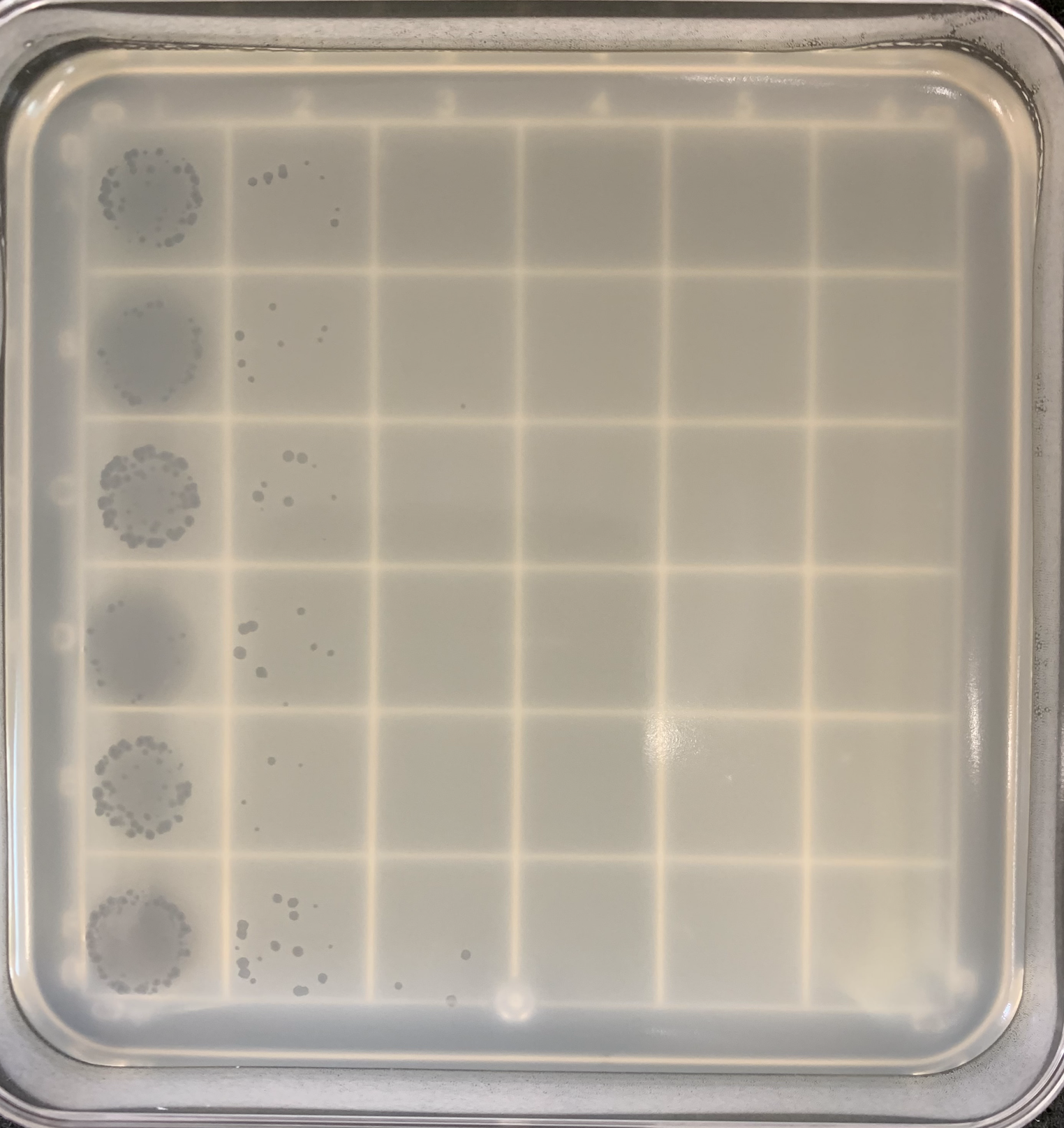 pks–
Frischella perrara
ClbS
pks+
pks–
Metakosakonia sp.
ClbS
pks+
pks–
E. albertii
ClbS
pks+
Replicate 1
Plaque assay: Expression of ClbS-like proteins (4)
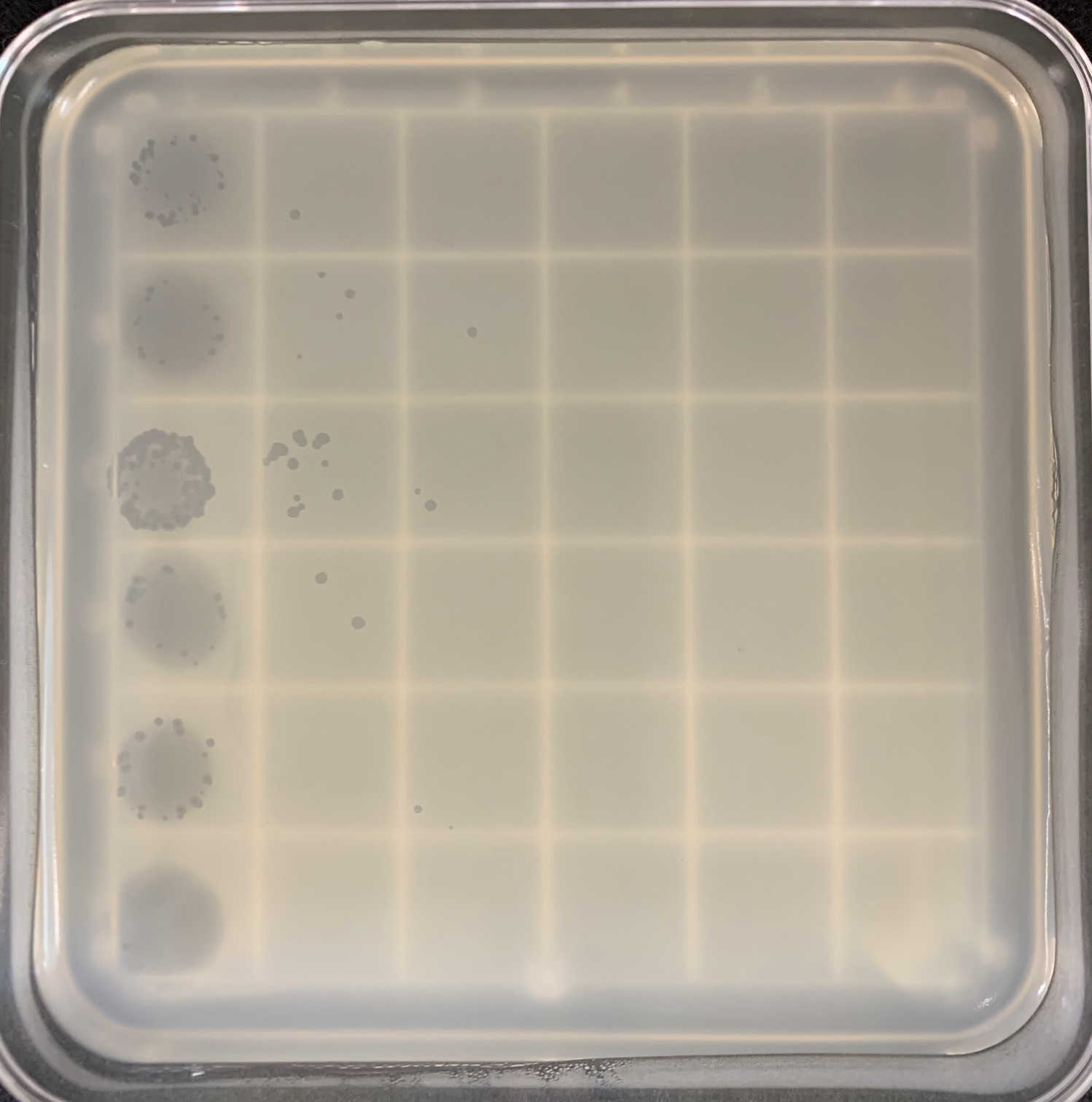 pks–
E. coli 69
ClbS
pks+
pks–
Dickeya dadantii
ClbS
pks+
pks–
B. longum
ClbS
pks+
Replicate 2
Plaque assay: Expression of ClbS-like proteins (5)
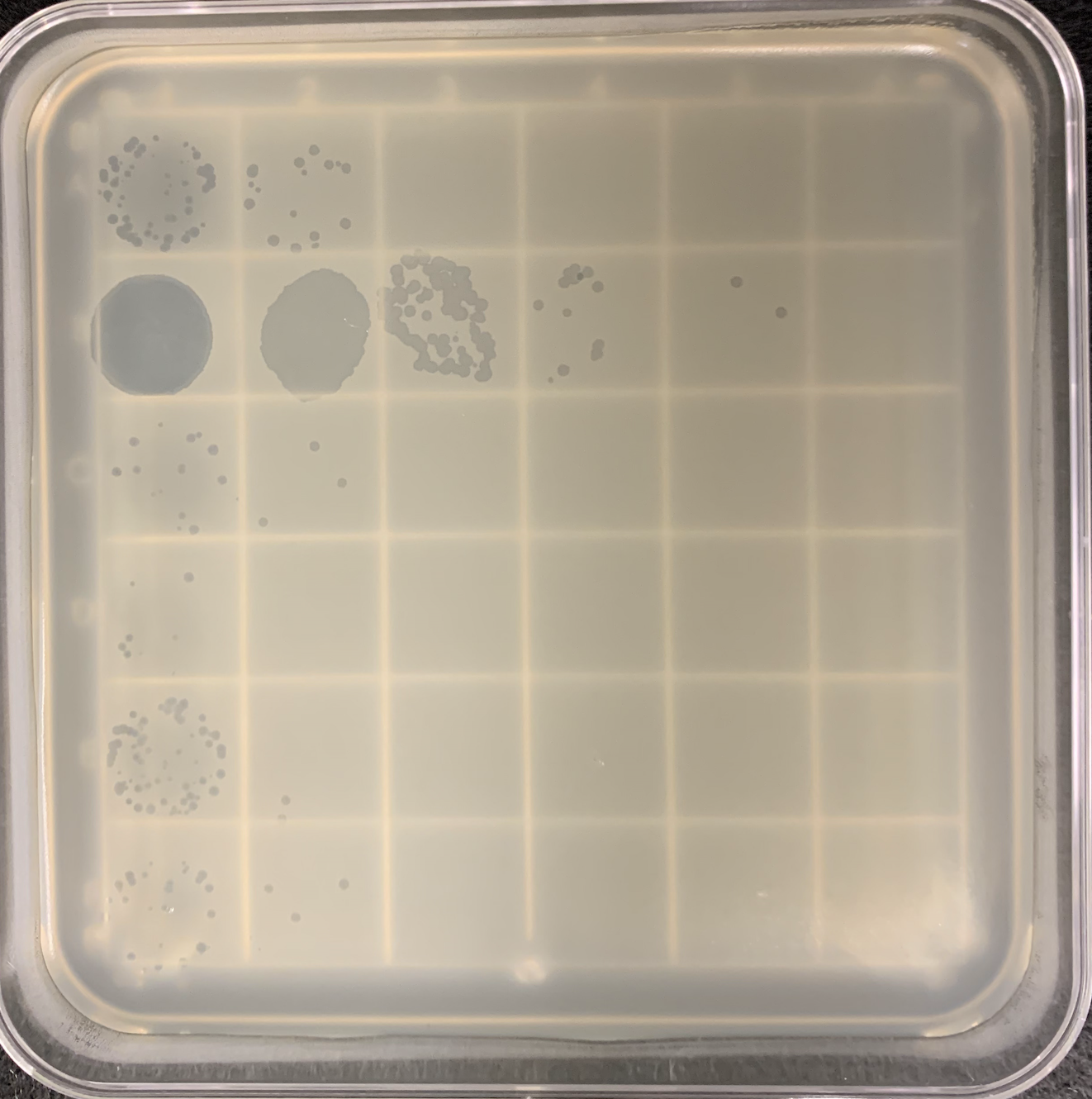 pks–
Empty Vector
pks+
pks–
WT E. coli 
ClbS
pks+
pks–
Mixta Theicola
ClbS
pks+
Replicate 2
Plaque assay: Expression of ClbS-like proteins (6)
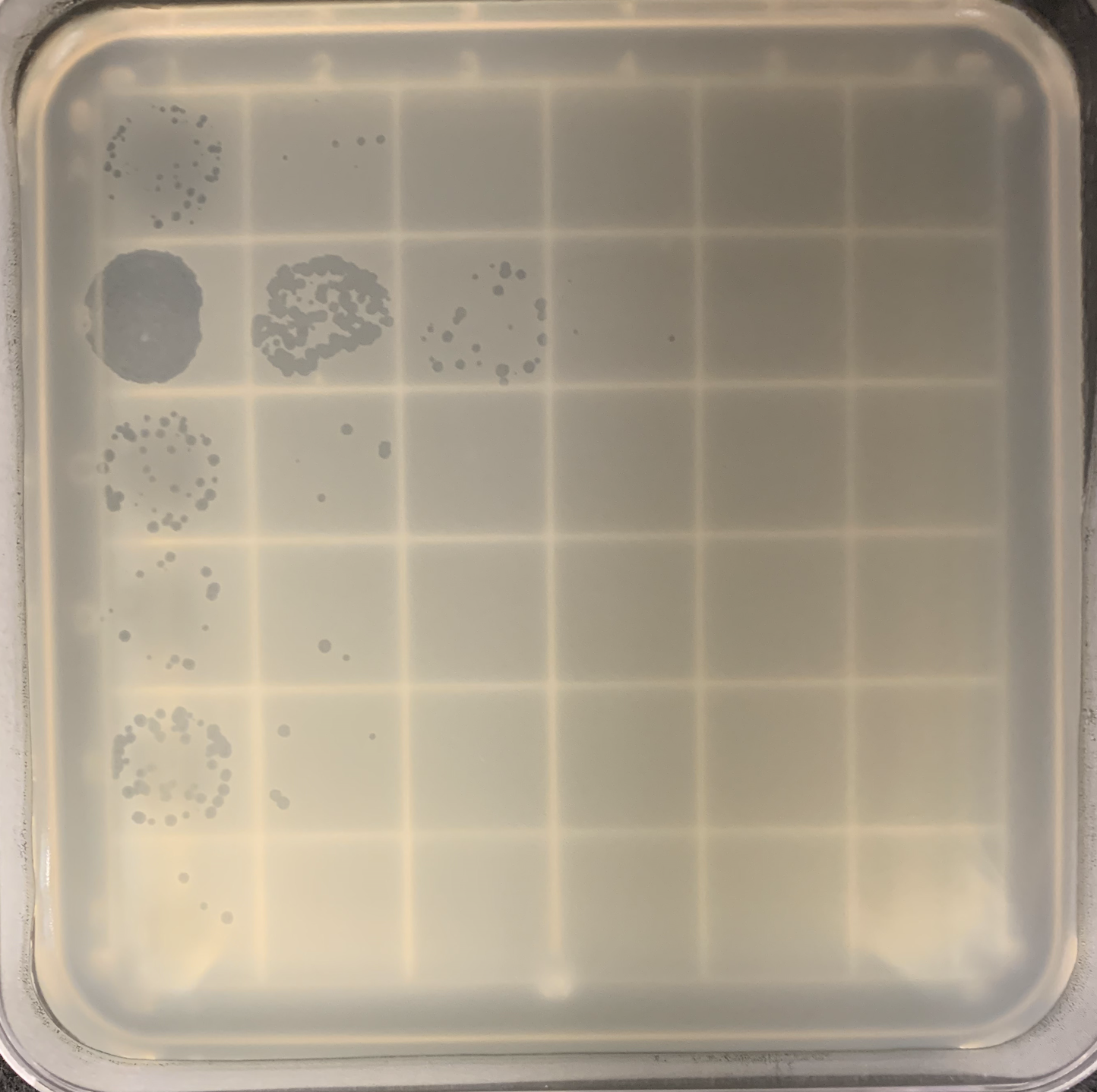 pks–
Samsonia erythrinae
ClbS
pks+
pks–
Gibsiella quercinecans
ClbS
pks+
pks–
Snodgrasella alvi
ClbS
pks+
Replicate 2
Plaque assay: Expression of ClbS-like proteins (7)
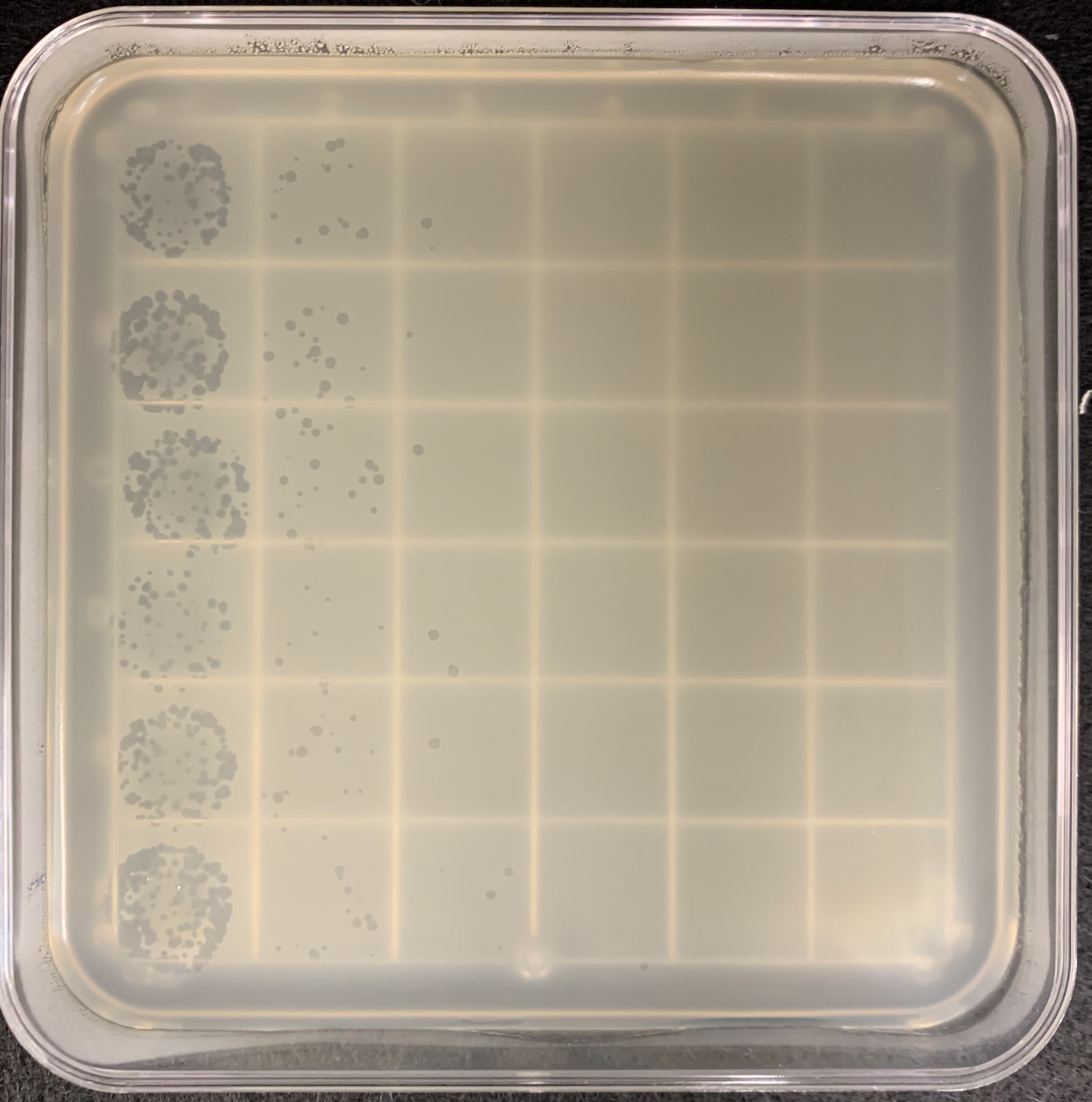 pks–
Frischella perrara
ClbS
pks+
pks–
Metakosakonia sp.
ClbS
pks+
pks–
E. albertii
ClbS
pks+
Replicate 2
Plaque assay: Expression of ClbS-like proteins (8)
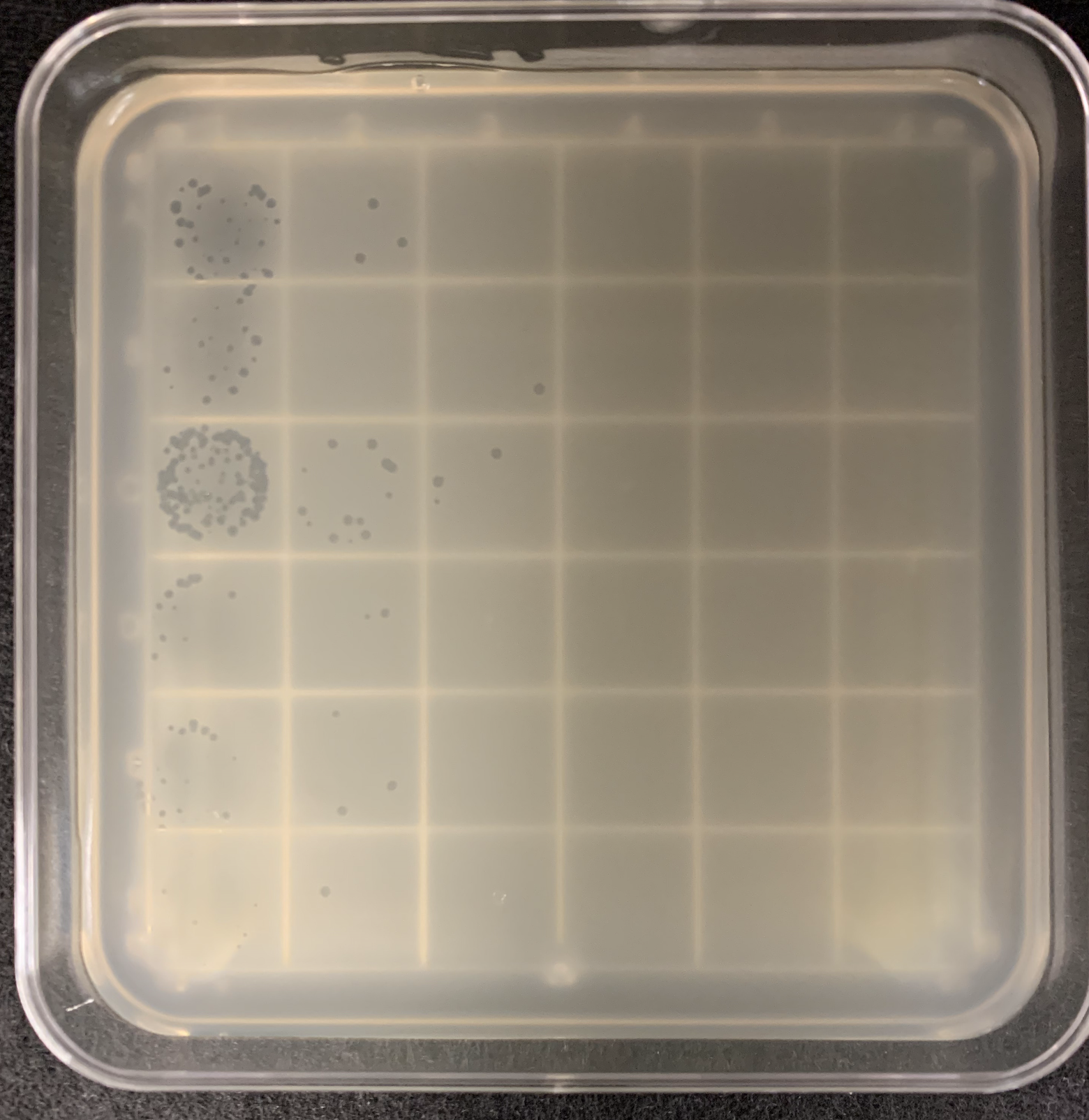 pks–
E. coli 69
ClbS
pks+
pks–
Dickeya dadantii
ClbS
pks+
pks–
B. longum
ClbS
pks+
Replicate 3
Plaque assay: Expression of ClbS-like proteins (9)
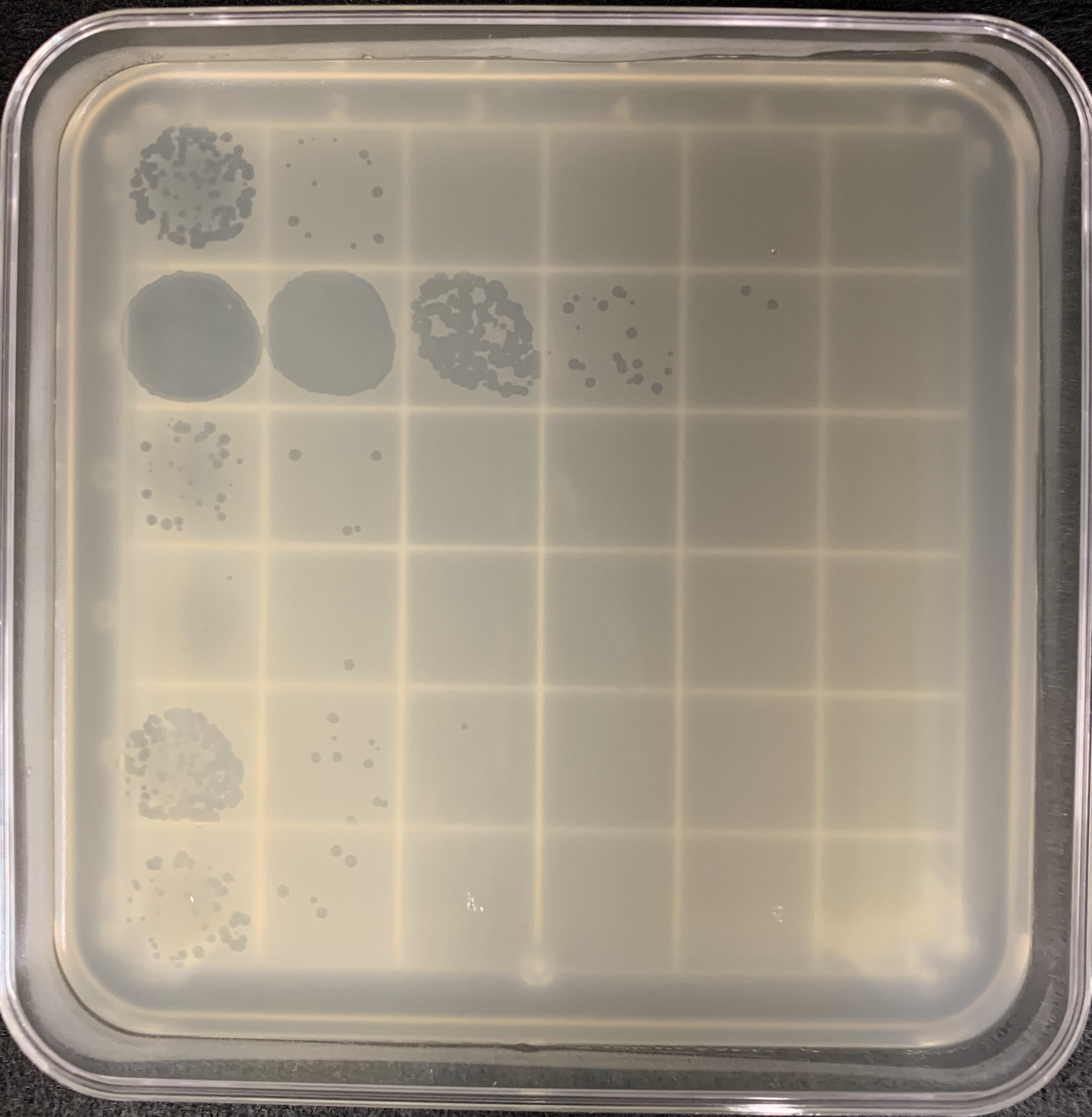 pks–
Empty Vector
pks+
pks–
WT E. coli 
ClbS
pks+
pks–
Mixta Theicola
ClbS
pks+
Replicate 3
Plaque assay: Expression of ClbS-like proteins (10)
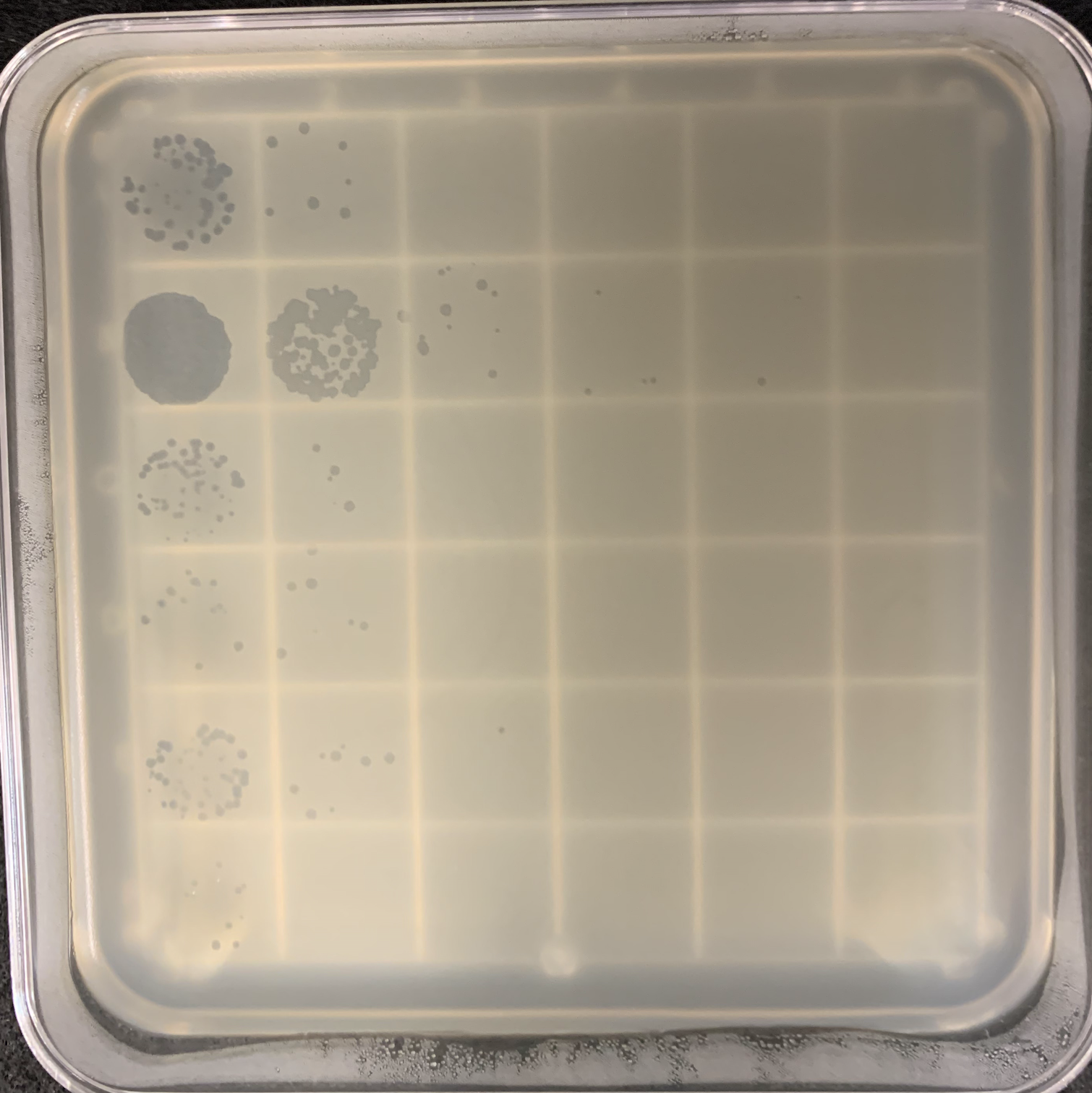 pks–
Samsonia erythrinae
ClbS
pks+
pks–
Gibsiella quercinecans
ClbS
pks+
pks–
Snodgrasella alvi
ClbS
pks+
Replicate 3
Plaque assay: Expression of ClbS-like proteins (11)
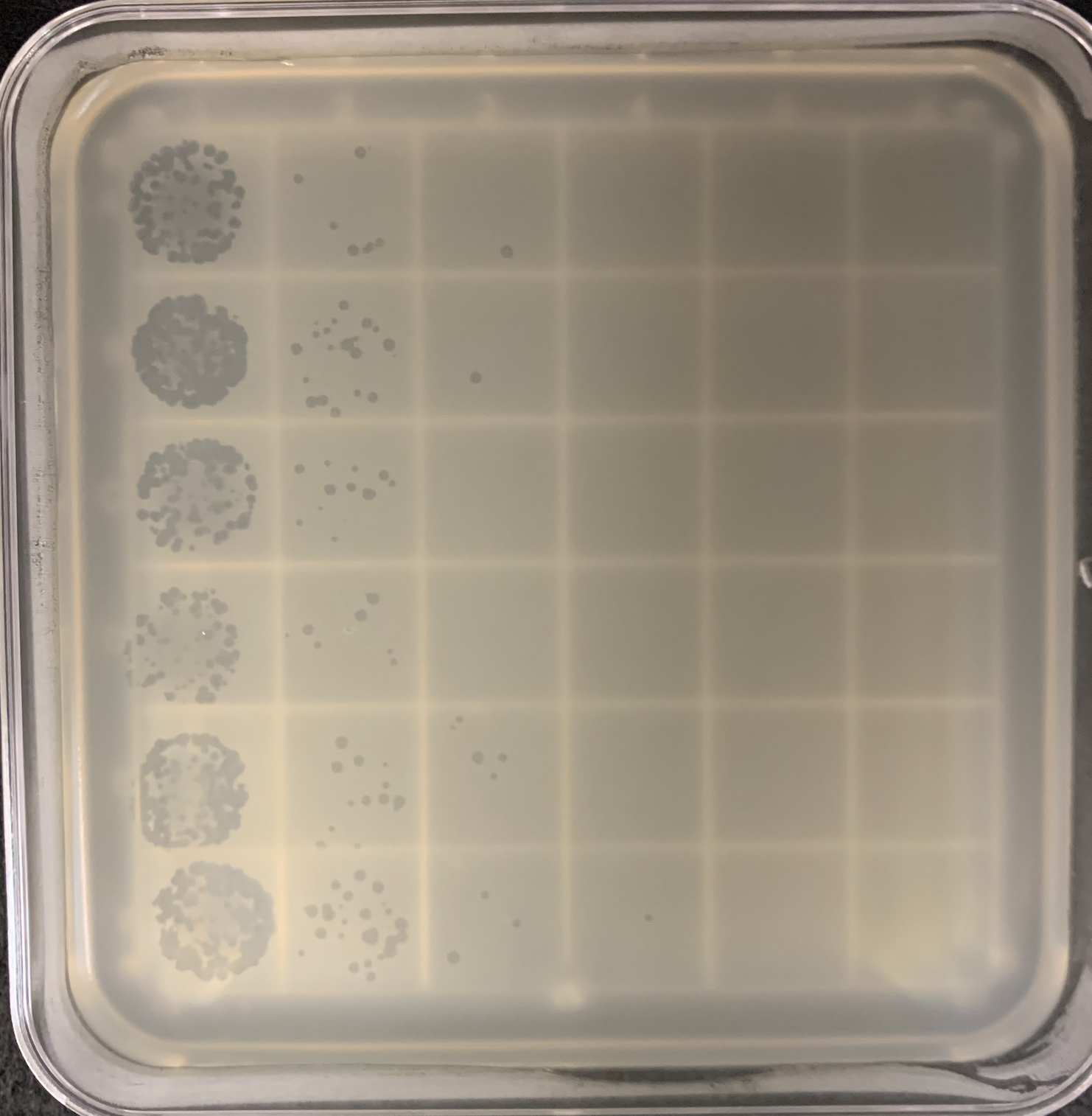 pks–
Frischella perrara
ClbS
pks+
pks–
Metakosakonia sp.
ClbS
pks+
pks–
E. albertii
ClbS
pks+
Replicate 3
Plaque assay: Expression of ClbS-like proteins (12)
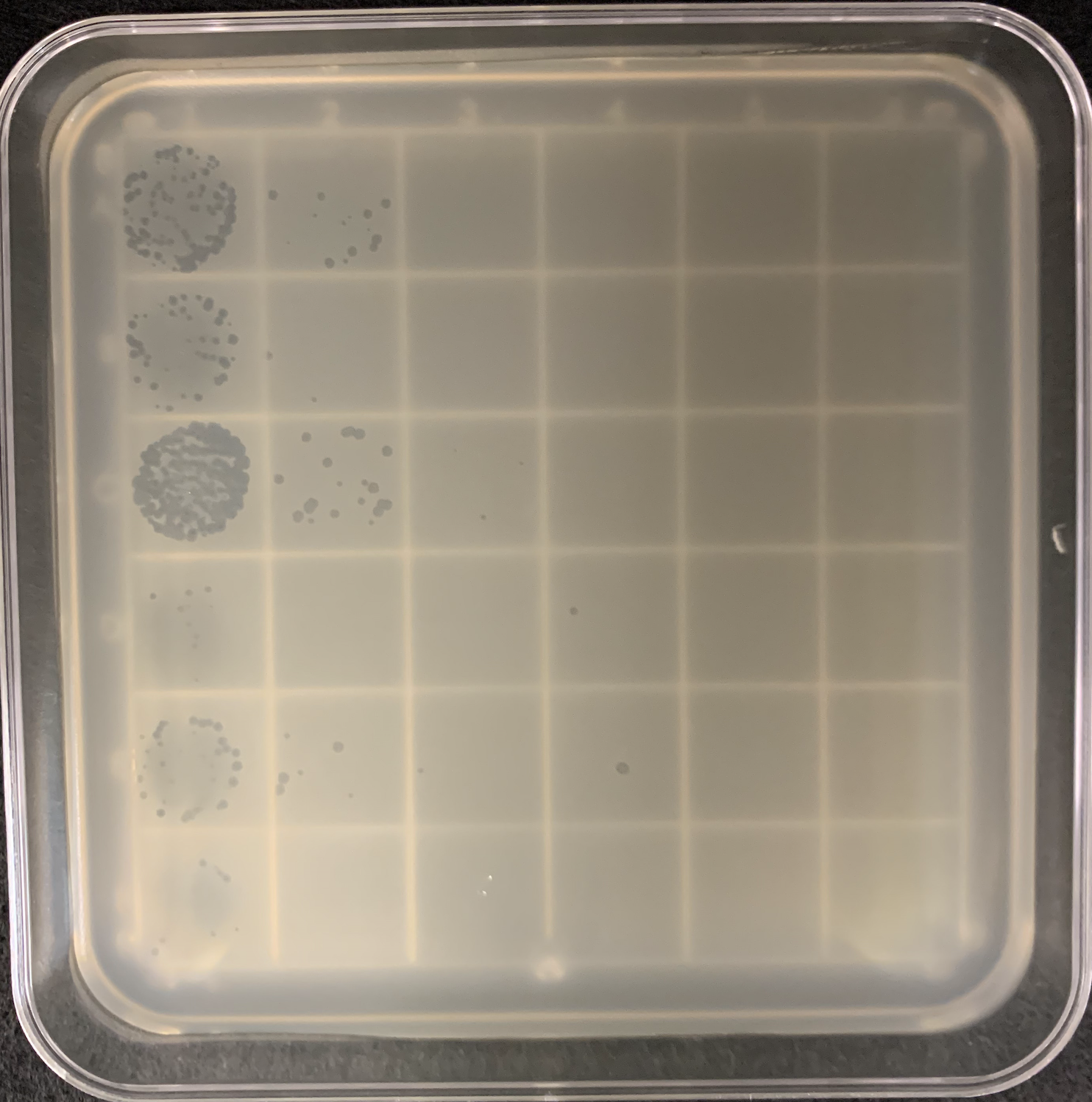 pks–
E. coli 69
ClbS
pks+
pks–
Dickeya dadantii
ClbS
pks+
pks–
B. longum
ClbS
pks+